Роль класних керівників у розвитку учнівського самоврядування класу
Самоврядування – це належним чином організована робота, для того, щоб однаково добре жилося всім, хто разом вчиться або працює… Щоб один одного не кривдили, не перешкоджали, не докучали… Щоб допомагали, піклувалися, стежили за порядком і правопорядком…
						Януш Корчак
Принципи виховання
Принцип національної спрямованості виховання
Принцип культуровідповідності
Принцип гуманізації виховного процесу
Принцип цілісності
Принцип суб’єкт – суб’єктної взаємодії
Акмеологічний принцип
Принцип особистісної орієнтації
Принцип життєвої творчої самодіяльності
Принцип полікультурності
Принцип соціальної відповідності
Принцип превентивності
ВИХОВАННЯ ДИТИНИ
ВИХОВНЕ СЕРЕДОВИЩЕ
5 КЛАС
самоврядування потрібне для того, щоб: 
відповідальність за всі справи у класі була колективною, а не тільки класного керівника; 
клас повинен стати єдиним колективом; 
у кожного має бути конкретне доручення; 
у колективі повинні бути дисципліна, порядок, організованість.
«Колектив повинен постійно рухатися вперед, досягати все нових і нових успіхів, щоразу все більше впливати на розвиток і особистісне формування всіх членів. Зупинка в розвитку колективу призводить до його ослаблення і розпаду».
 А.С. Макаренко
УЧНІВСЬКЕ САМОВРЯДУВАННЯ
ТВОРЧІСТЬ ДІТЕЙ
6 КЛАС
ЗАЛУЧЕННЯ УЧНІВ ДО ПІДГОТОВКИ ТА ПРОВЕДЕННЯ ЗБОРІВ

ВИКОНАННЯ РІШЕНЬ
7-11 КЛАС
Самостійно організовують і проводять збори
Створення моделі класного самоврядування
1. Сектор освіти та науки:
здійснює роботу, спрямовану на вироблення в учнів свідомого ставлення до навчання;
організовує консультаційну допомогу з предметів;
бере участь у проведенні предметних тижнів, місячників, олімпіад, конкурсів;
контролює виконання домашніх завдань, ведення щоденників;
веде боротьбу з пропусками уроків.
2. Сектор внутрішніх справ:
 контролює дисципліну та порядок, відвідування учнями школи;
коригує поведінку учнів, що порушують внутрішкільний контроль;
призначає відповідальних за дотримання дисципліни та порядку, відвідування учнями школи;
контролює дотримання учнями Статуту школи (Правил для учнів).
3. Сектор культури та дозвілля:
організовує естетичне виховання учнів;
пропагує здоровий спосіб життя;
організовує змістовний відпочинок учнів у позаурочний час, залучаючи їх до проведення вечорів відпочинку, дискотек, спортивно-оздоровчих заходів, оглядів конкурсів, фестивалів, концертів, виготовлення атрибутів для оформлення залів;
4. Сектор інформації:
забезпечує простір для ініціативи, творчості, самодіяльності учнів у навчально-пізнавальній діяльності;
проводить книжкові місячники, тижні, бібліотечні години;
готує випуск інформаційних стіннівок

5. Сектор екології:
охороняє довкілля;
контролює стан чергування;
організовує учнів  до участі в акціях;
організовує проведення трудових операцій.
6. Сектор соціального захисту:
виявляє милосердя до хворих і людей похилого віку, проводить заходи до Дня інваліда, Дня захисту дітей, організовує зустрічі з ветеранами ВВв та праці;
збирає кошти у фонд Червоного Хреста.

7. Сектор фінансів:
веде фінансові документи;
фіксує надходження і видатки.
Складові
1. Структура:
(Президент  Віце-президент Міністерство освіти та науки
Міністерство внутрішніх справ Міністерство культури та дозвілля
Міністерство інформації Міністерство екології
Міністерство соціального захисту Міністерство фінансів)

2. Передумови:
зацікавленість учнів та педагогічного колективу;
чіткий розподіл обов’язків щодо управління;
оптимальна структура;
чітка система роботи органів учнівського самоврядування.
3. Наслідки:
дає можливість формувати активну життєву позицію учнів;
підготовлює учнів до розбудови громадянського суспільства;
розвиває такі соціальні якості, як толерантність, критичність та конструктивність мислення;
розвиває повагу до власної та чужої праці, оптимізм, здатність до самоаналізу й самовиховання;
отримання підлітками практичного досвіду, з яким вони зможуть вільно почувати себе в дорослому житті.

4. Функції:
соціалізуюча;  
допоміжна організаційно-практична;
компенсаційна; 
інноваційна.
5. Завдання педагогів:
передавати учням організаційний досвід;
навчати їх організаторської майстерності;
залучати учнів до самоуправлінської діяльності та надавати їм необхідну допомогу;
не приймати рішення, не обговоривши з учнями всі проблеми.
6. Складові роботи класного керівника:
завжди цікавитись завданнями органів учнівського самоврядування;
спільно з учнями шукати шляхи розв’язання цих завдань;
допомагати учням визначати мету діяльності, складати план, аналізувати роботу;
не перебирати на себе всю відповідальність, намагатись зробити так, щоб учні самі знайшли вихід із найскрутніших ситуацій;
постійно навчайте актив, готуйте його до самостійної роботи.
7. Інноваційні форми:
Форми виховної роботи – це конкретні засоби організації позаурочної діяльності учнів під керівництвом педагога.
інтерв’ювання
асоціативний зв’язок
відтворення інформації
творча робота
метод малюнків
метод проектів 
КТС
акції тощо.
„Мозковий штурм”
робота в парах або групах
дискусія
рольова гра
„Незакінчені речення”
опитування
анкетування
ігрові форми
круглий стіл
Першочерговим завданням педагога в сучасних умовах є необхідність сформувати і виховати в кожному учневі, в кожній учениці, перш за все, сильну особистість з ясно вираженим власним “Я”, здатною обґрунтовано обстоювати власну життєву позицію.  А учнівське самоврядування передбачає самовдосконалення особистості, набуття необхідних для самостійної і творчої побудови свого життя якостей: інтелектуальних, емоційно-вольових та морально-психологічних.
Дитячо-юнацьке об'єднання “ШКІЛЬНИЙ ДІМ”БЗШ № 17
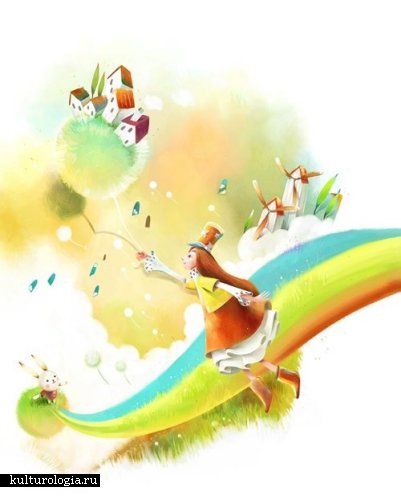 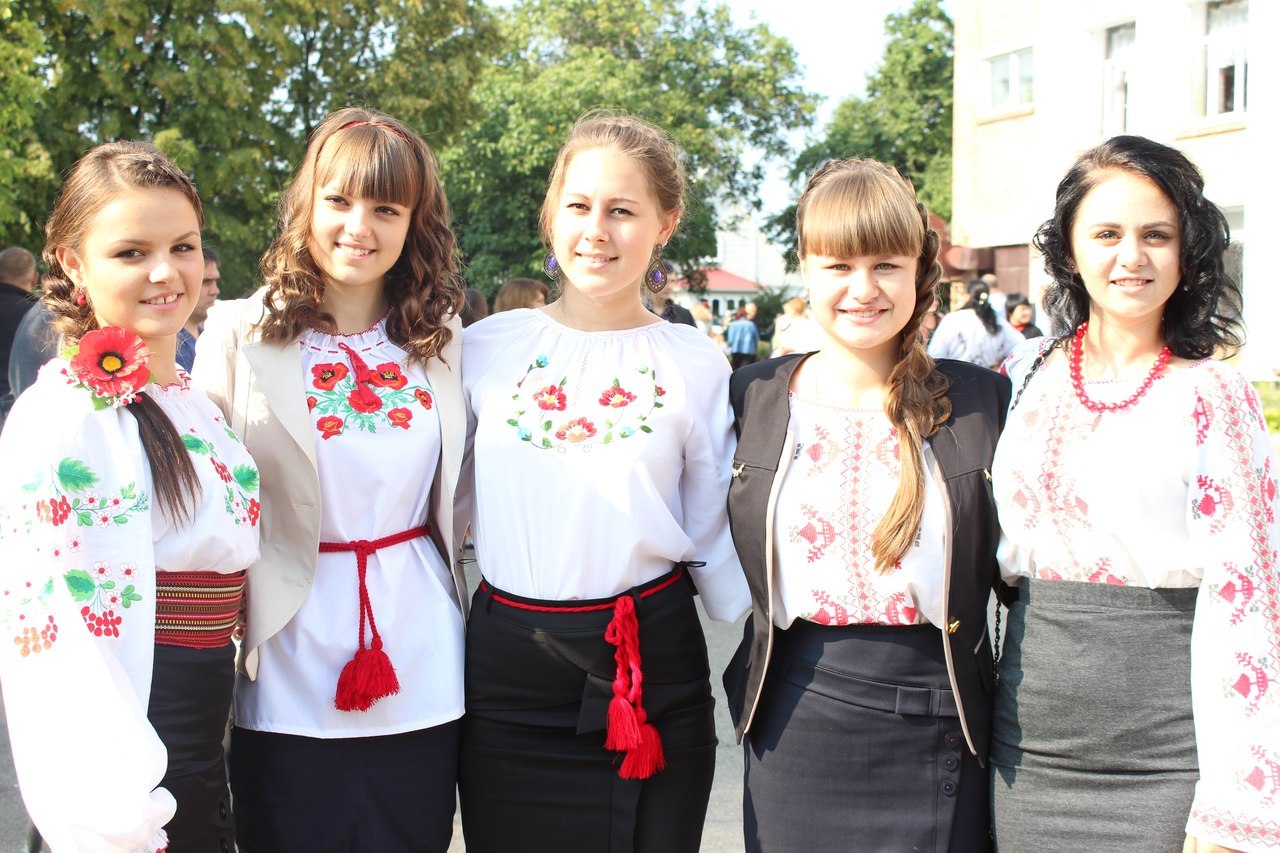 Президент 2012-2013 н.р.: 
Кузьменчук Аліна,
          учениця 11-Б класу
Девіз:
«Іди вперед, твори добро! Успішним будь. Вибір за тобою!»
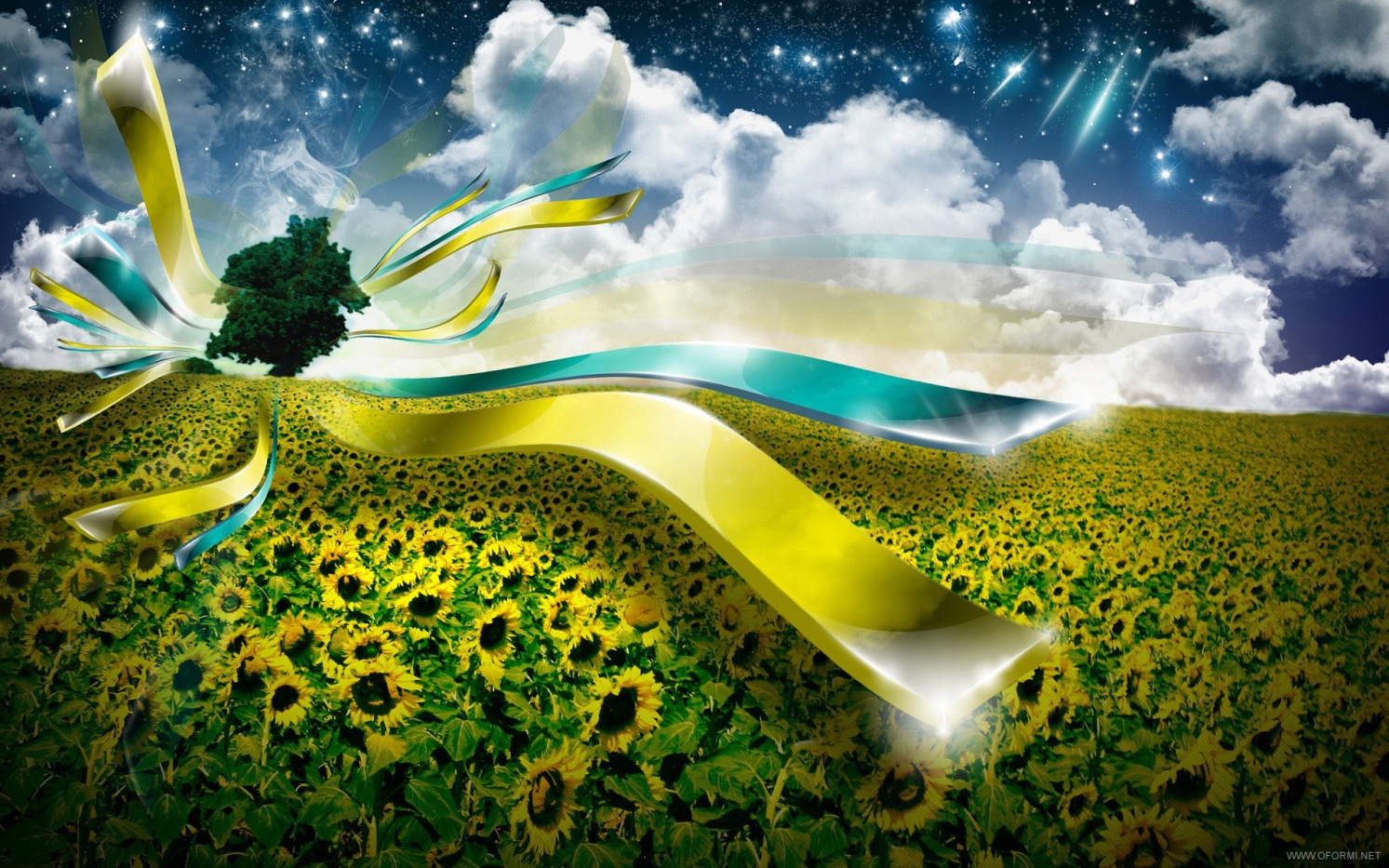 ШКІЛЬНИЙ ДІМ
ЗАГАЛЬНІ ЗБОРИ
РАДА ЛІДЕР
РАДА  кураторів
КЛУБ 
ДОЗВІЛЛЯ
КЛУБ 
ВОЛОНТЕР
КЛУБ
ЕКОЛОГІЇ 
ТА СПОРТУ
КЛУБ 
СТАРШОКЛАСНИК
КЛУБ 
НАВЧАННЯ
КЛУБ 
БІБІЛІОТЕКАРІВ
КЛУБ
 ПРАВОЗАХИСТУ
КЛУБ
ЮІР
КЛУБ
ЮДП
КЛУБ
«ПРЕС-ЦЕНТР»
Батьки     учні       вчителі
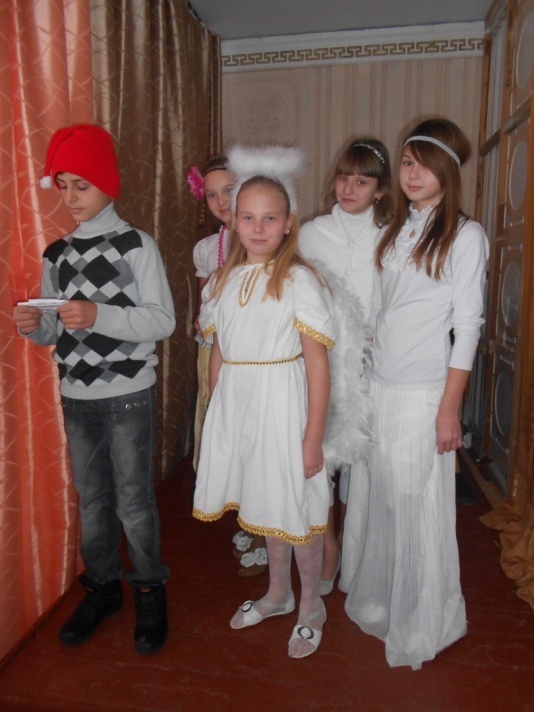 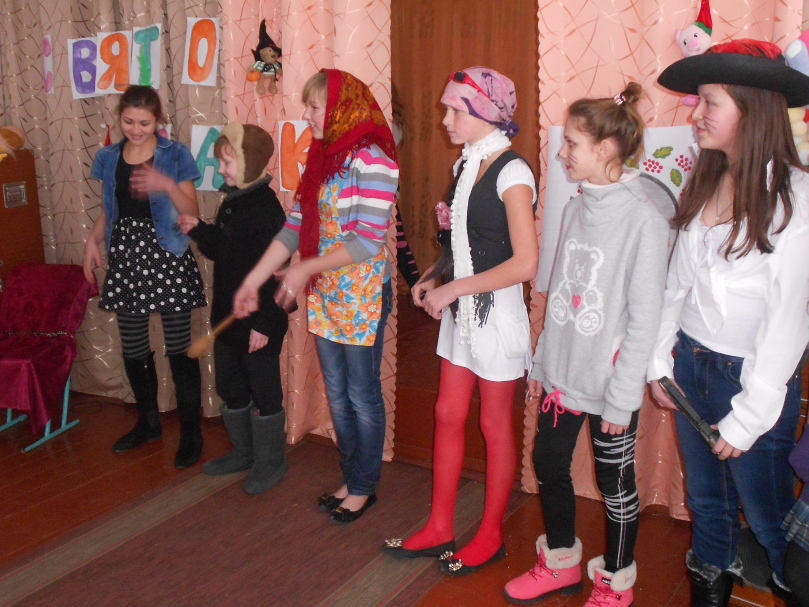 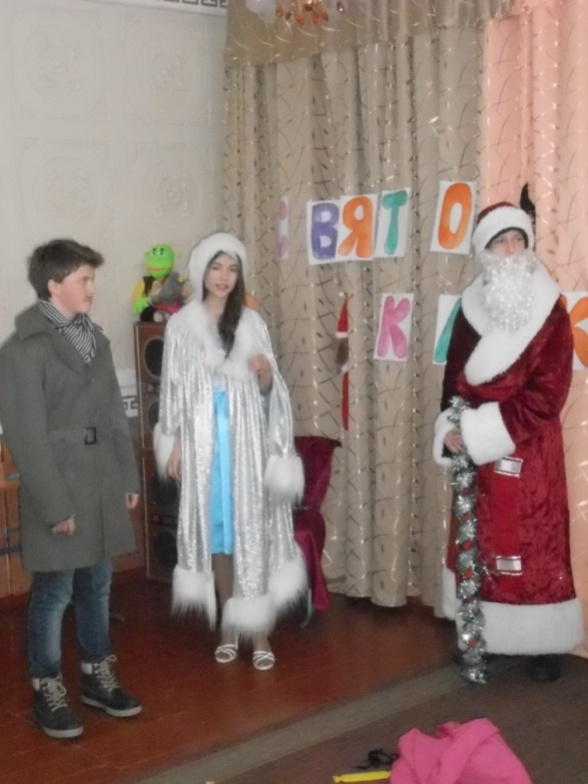 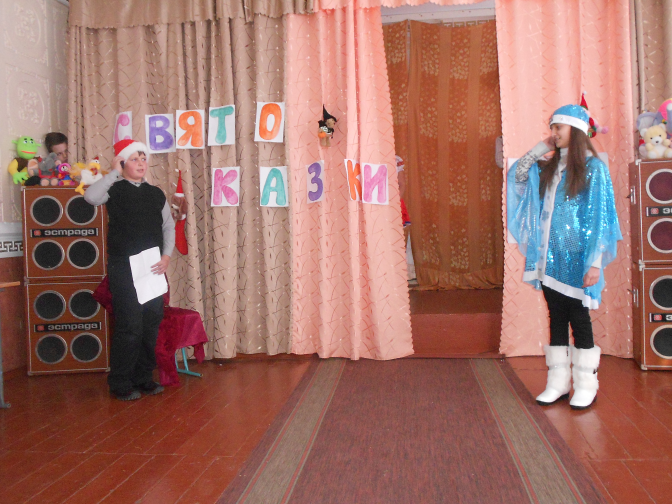 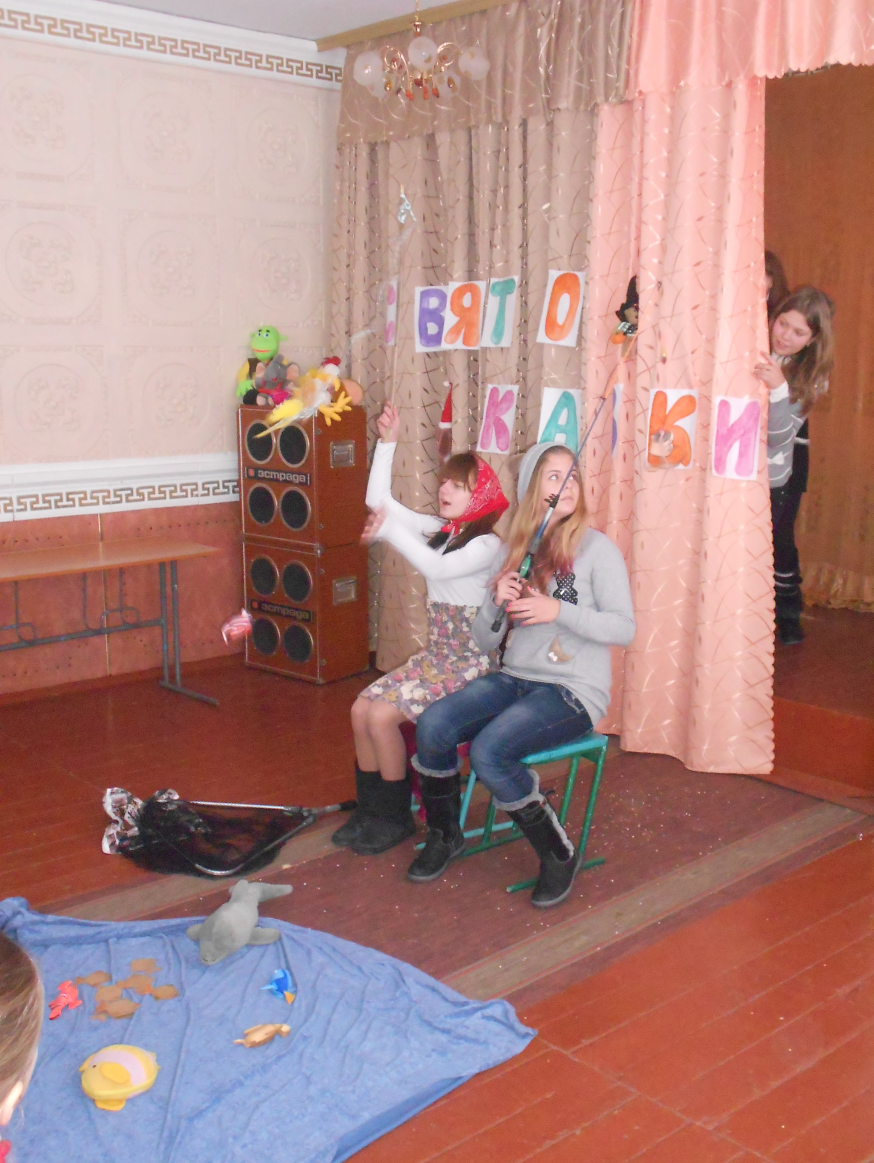 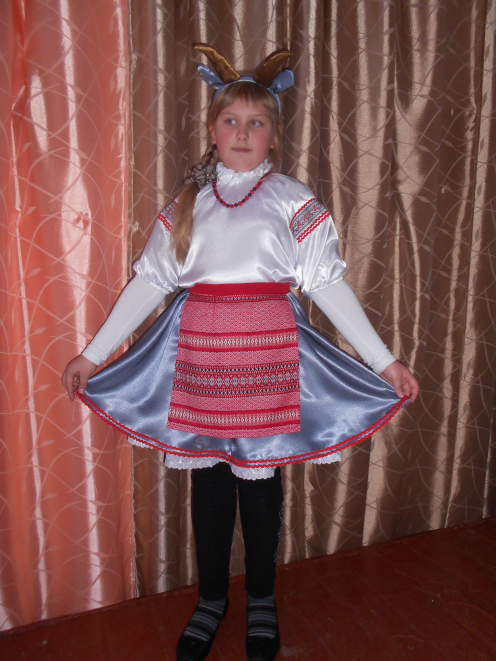 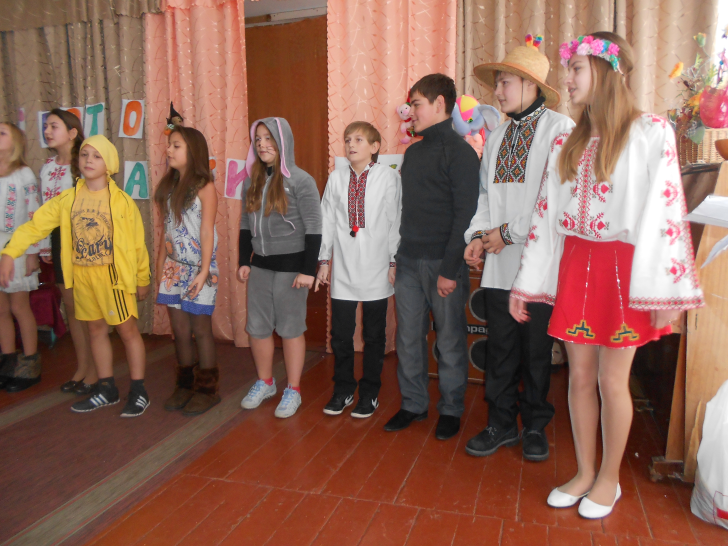 Тематичні дискотеки
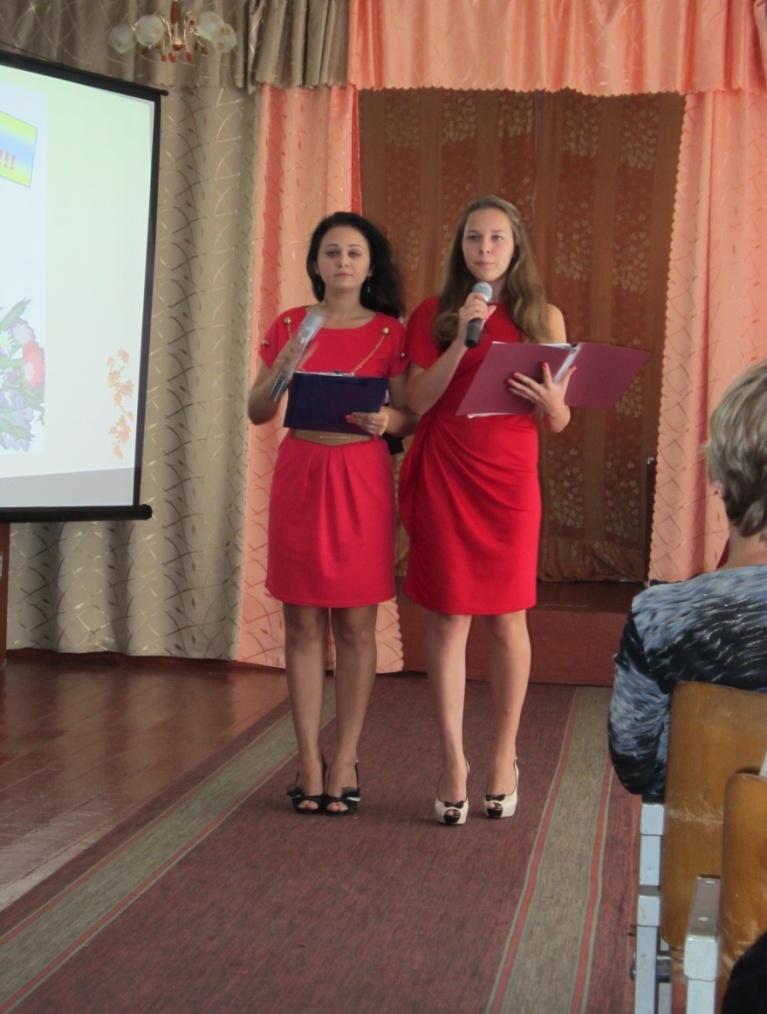 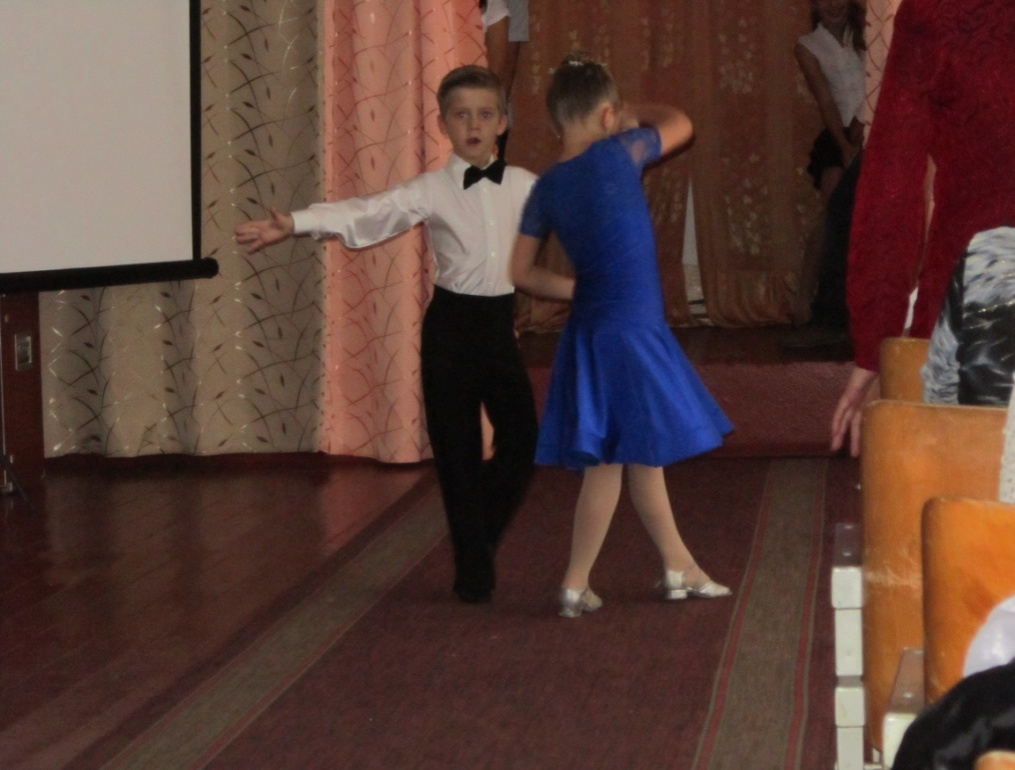 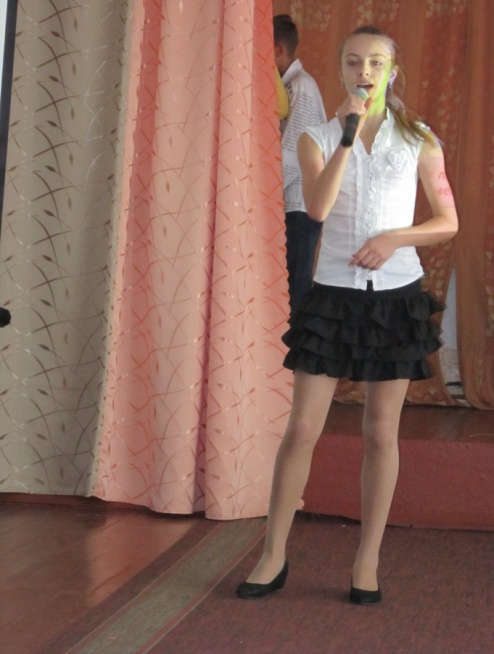 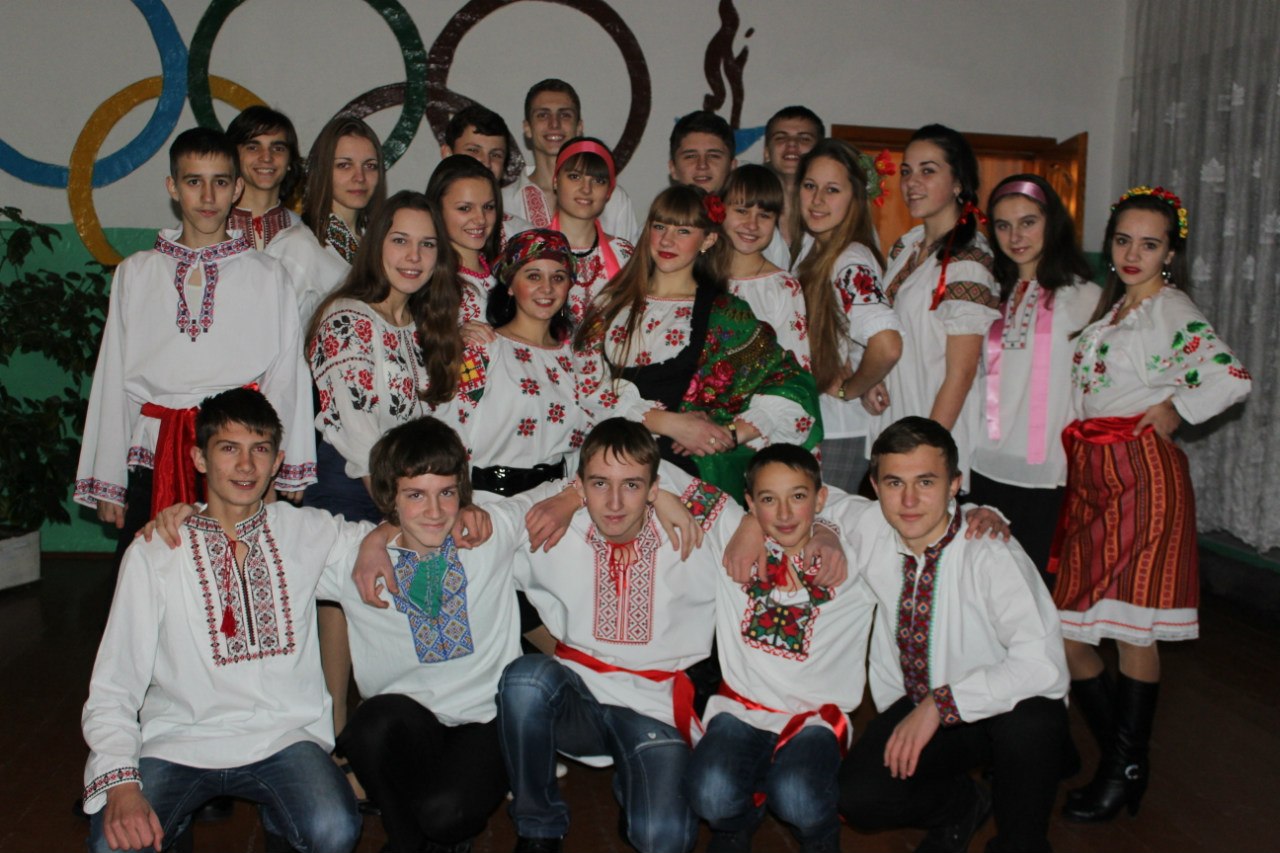 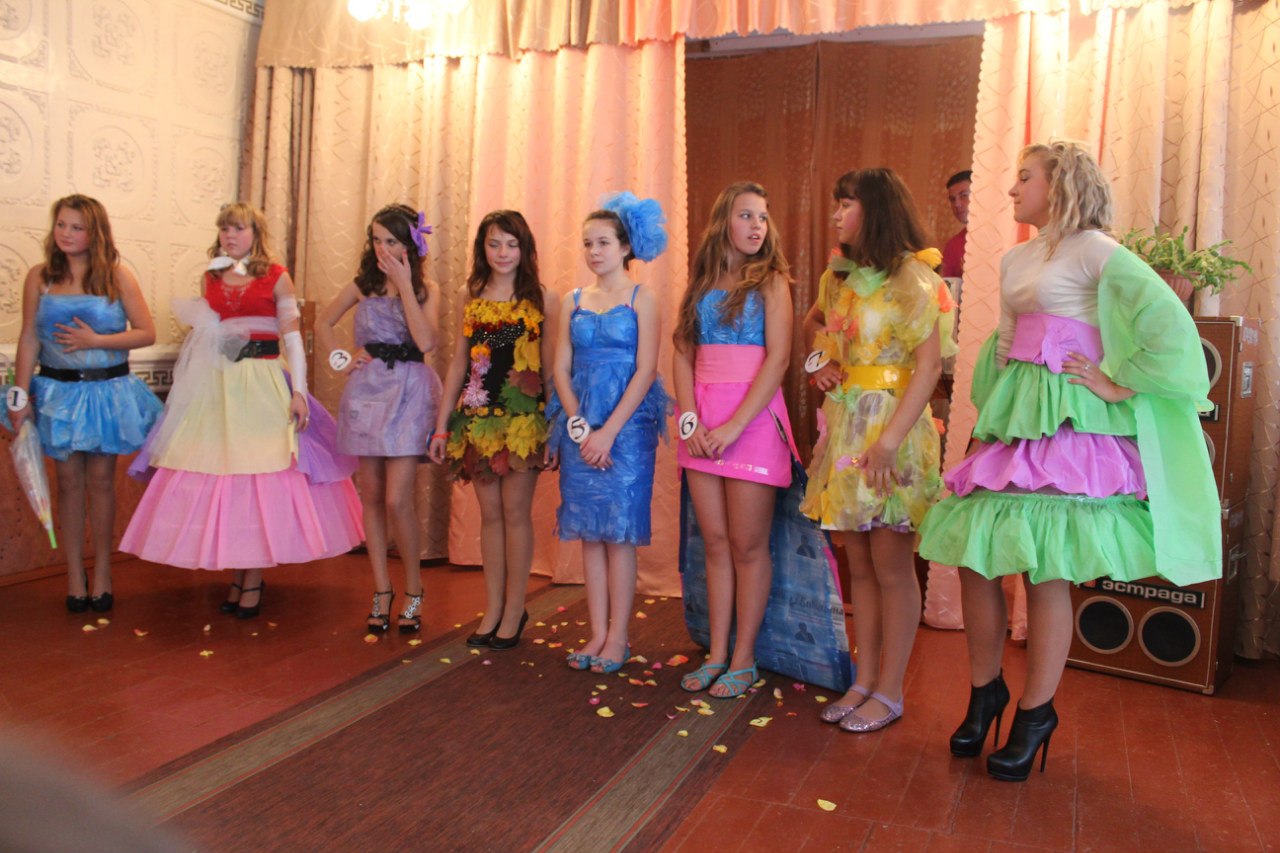 КЛУБ «СТАРШОКЛАСНИК»
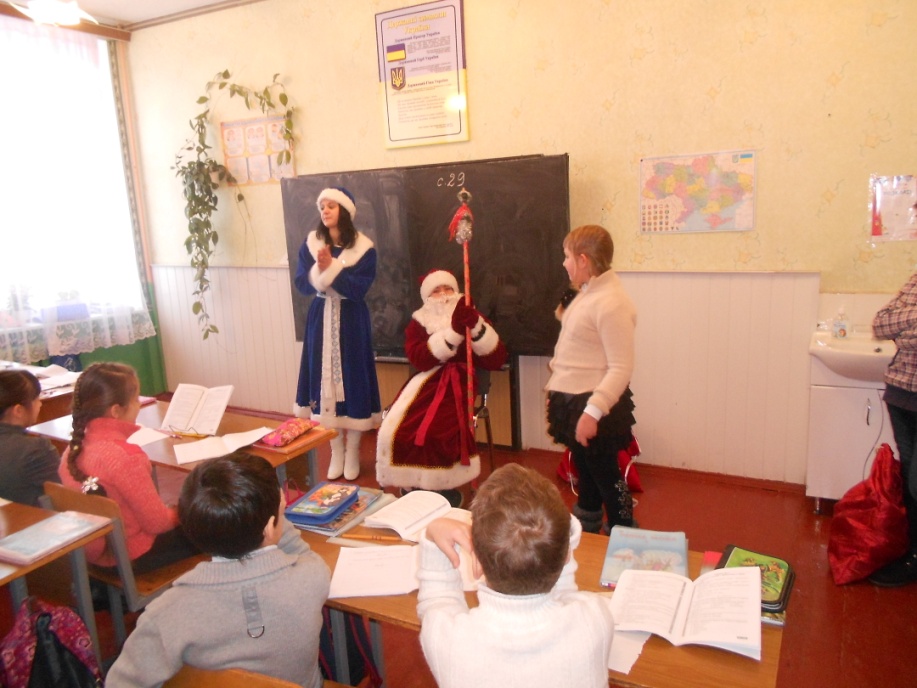 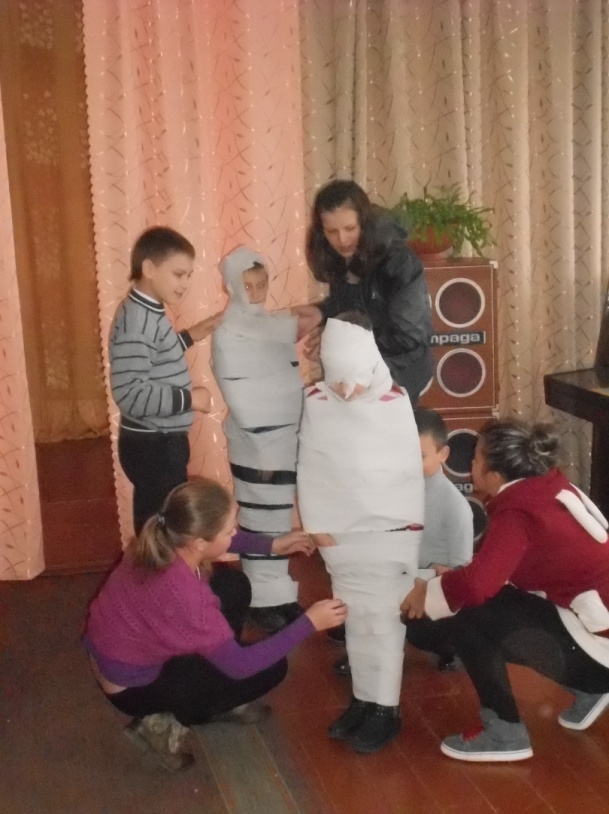 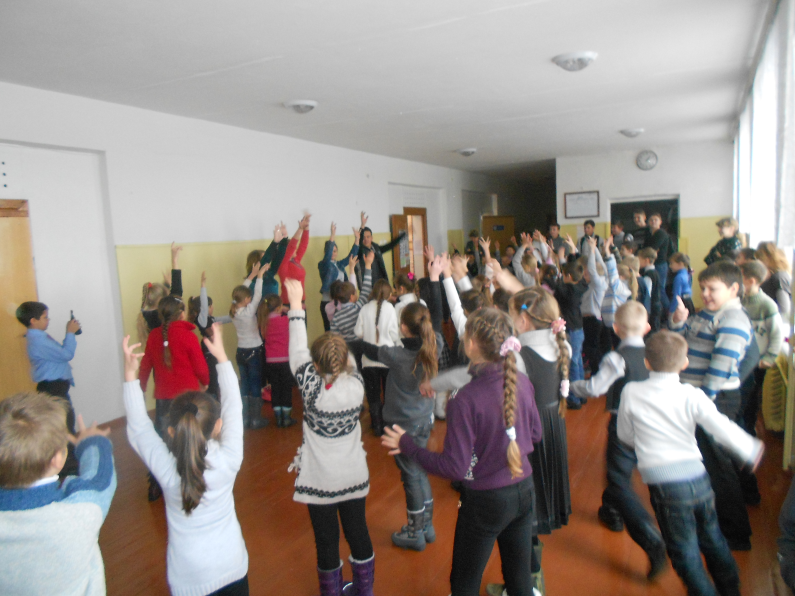 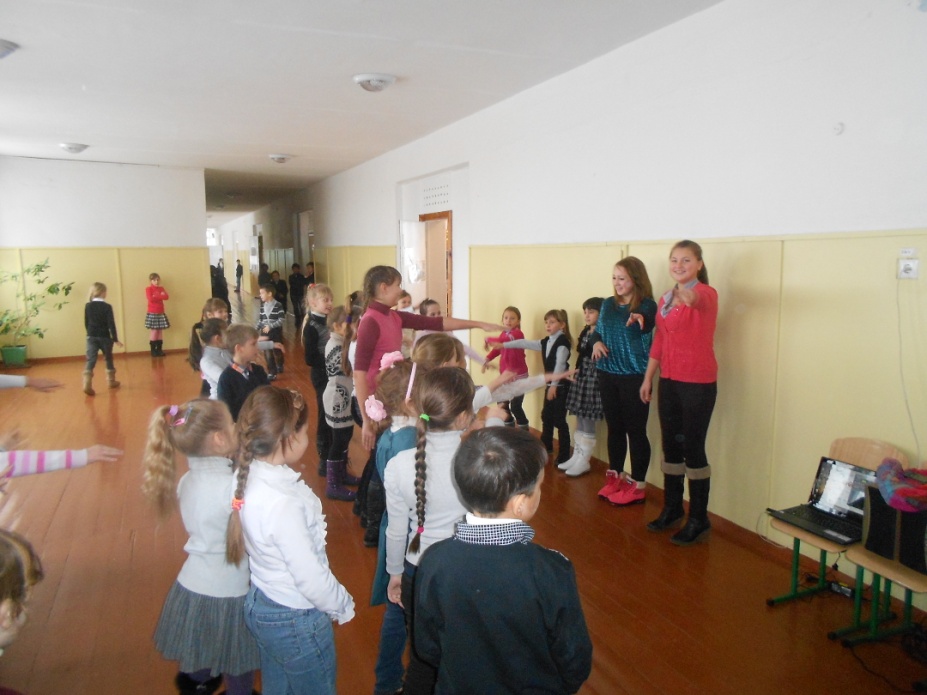 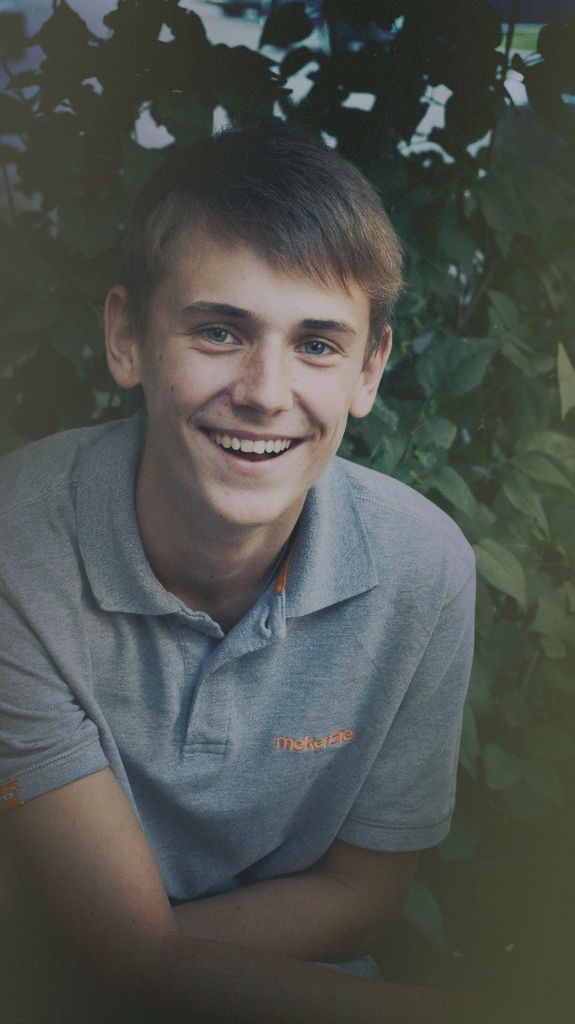 Президент ДЮО “Шкільний дім” 2013-2014 н.р.
Гребельник Дмитро,
Учень 9-Б класу
гра «Вибори»
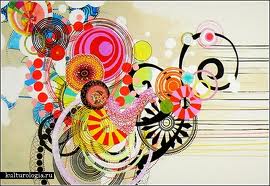 Проекти  та акції
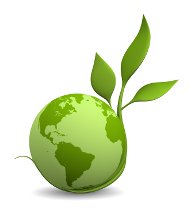 Я та Інтернет
Батарейка
Повір у себе
Нагодуй пернатого друга
Новий рік без самотності
Супердідусь
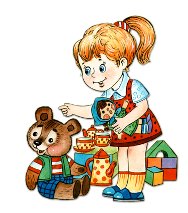 Засідання шкільного активу (старости)
Щовівторка:

5-7 класи    о 12 год.

8-11 класи   о 13 год. 40 хв.
Система профілактики правопорушень
Загальношкільна робота
Індивідуальна робота
Контроль стану відвідування учнями школи
Чергування учнів та вчителів на перервах
Облік дітей схильних до правопорушень
Операції «Урок», «Чим живеш дитино?»
Діагностична діяльність, анкетування
Індивідуальні профілактичні бесіди
Щоденний контроль відвідування та поведінки
Щотижневий аналіз відвідування на засіданні учкому
Щомісячні лінійки дисципліни та порядку
Засідання Ради профілактики
Дякую за увагу!
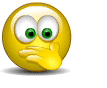